LA GUERRA DEL SALE
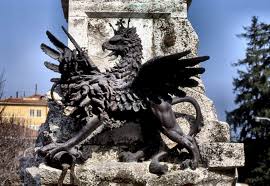 PERUGIA 1540
Se i fatti sono accaduti nel 1540, le premesse precedono di gran lunga quei fatti:

Io qui ho scelto di dar loro inizio nel 1377
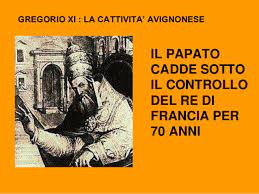 Italia 1300
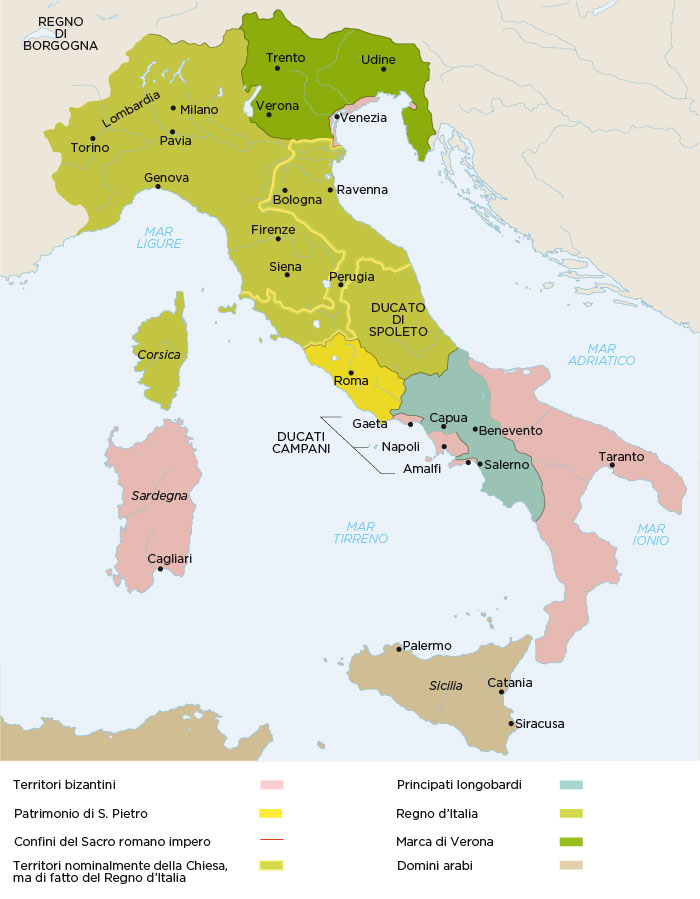 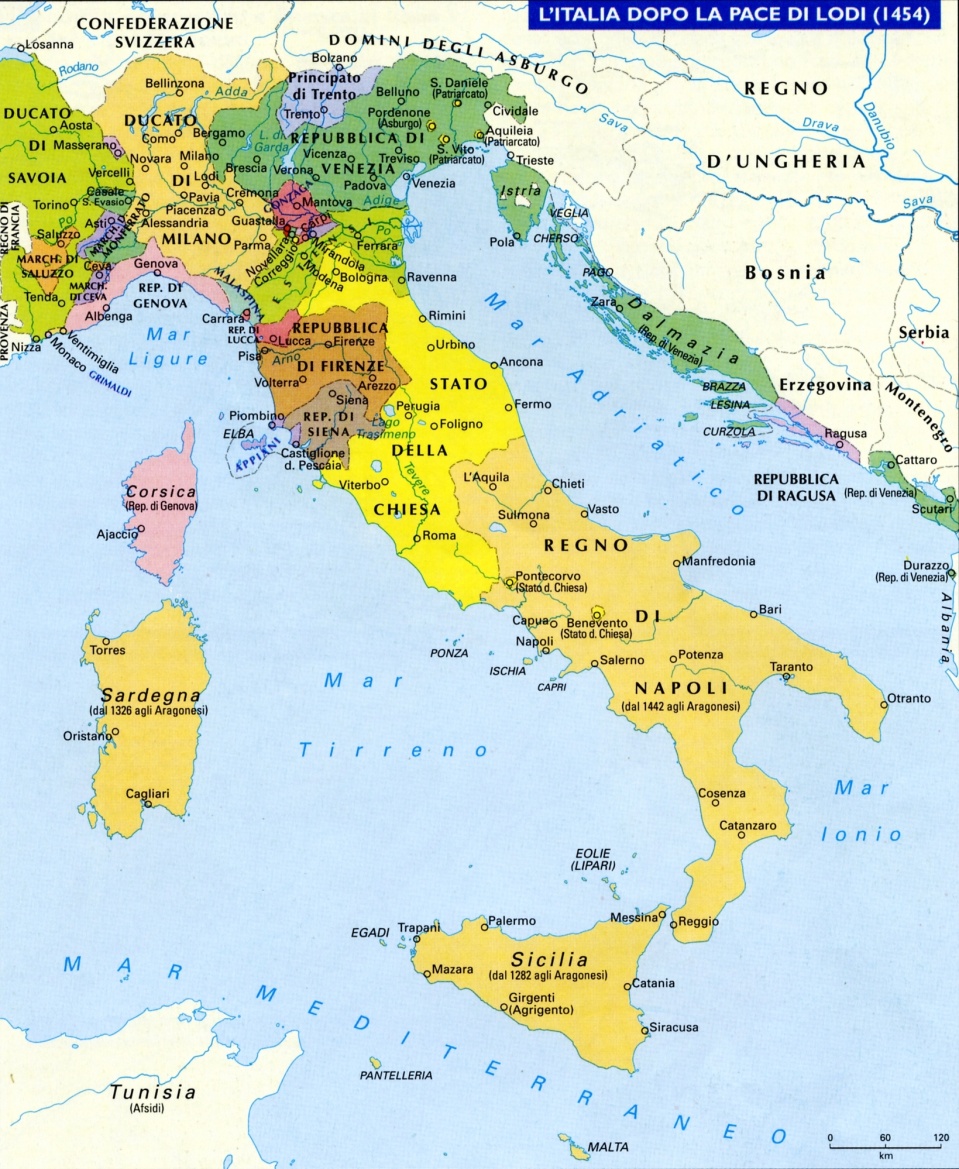 L’Italia 
dopo la pace di Lodi
1454
Martin Lutero
Espansionismo musulmano
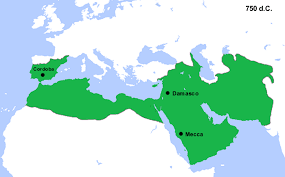 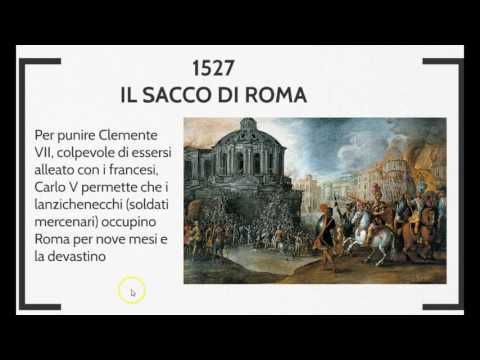 Papa Paolo III - 1534al secolo Alessandro Farnese
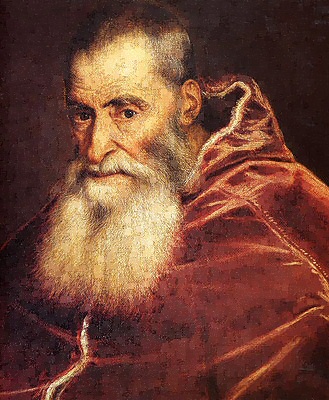 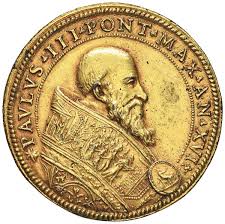 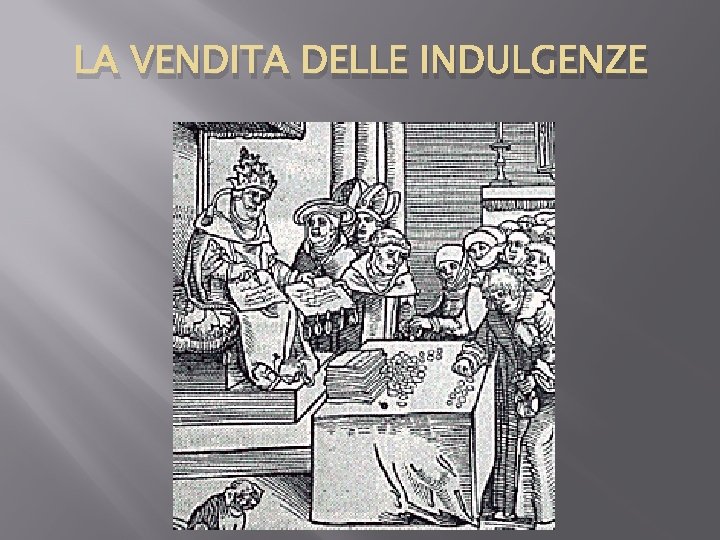 Malatesta IV Baglioni – Signore di Perugia1491 - 1531
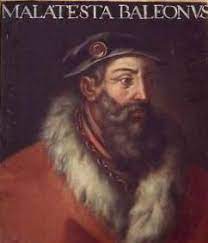 Allorché l’Assoluto prega,
		Egli comanda,
		Ove non ottenga ubbidienza
		Adotta l’arbitrio
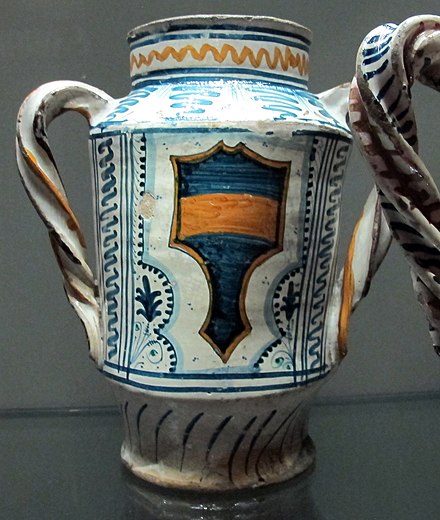 Stemma
del casato
Baglioni
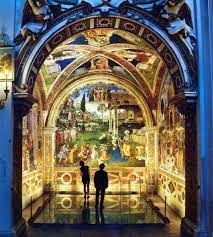 Spello
Cappella Baglioni
Pinturicchio
Palazzo Degli Oddi
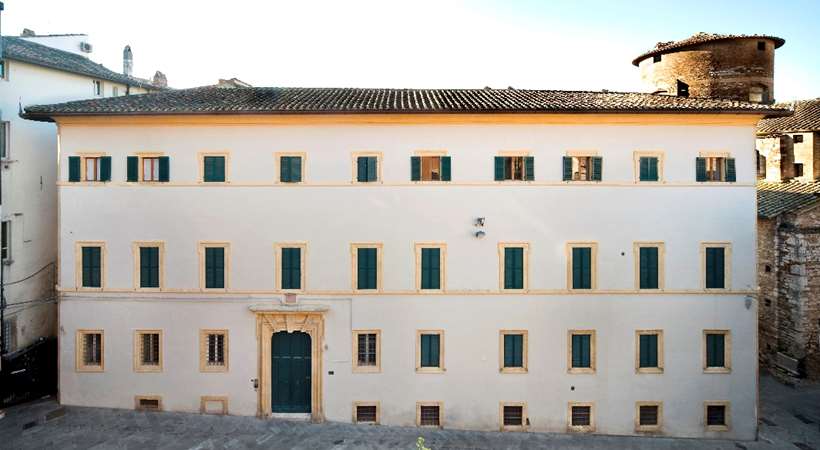 INTERVALLO
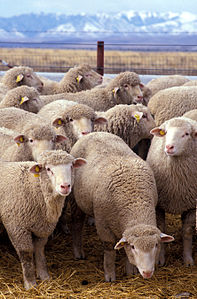 Interdetto
Censura ecclesiastica, cioè la punizione che impedisce l’accesso ai sacramenti

Perugia la subì nel 1540
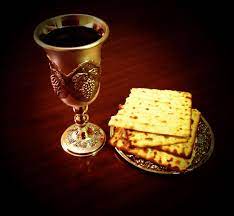 TASSESUL FOCATICO E SUL SALE
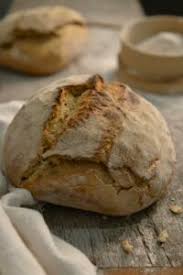 Tre quattrini per libbra

Perugia si oppone
				e non paga
Scrive il Bontempi:
Se la tal cosa si accetta, in poco tempo il contado e città è rovinato e se non si accetta, similmente siamo in gran pericolo che il papa non ci rovini.
In punta di diritto, il papa non aveva la facoltà di imporre tasse a chi era per trattato era esentato dal pagarle.
Già da 100 anni Perugia aveva stipulato trattati con la Santa sede che la esentavano da aumenti di tasse, trattati che furono confermati anche da Paolo III ad inizio pontificato.
“I perugini, più che dal danno economico, erano mossi dalla gelosia dei propri diritti, affinché, conculcato uno, non si conculcassero tutti gli altri.”
“Al leggere il contenuto dell’ambasciata, il Papa non espresse contentezza”
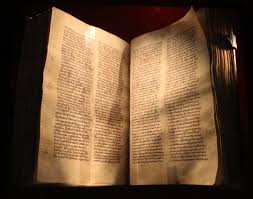 Alfano AlfaniCapo dei Priori 1532-1539
Banchiere, discendente dalla celebre famiglia Severi  di Sassoferrato
Uno rispettabilissimo, si diceva di lui che era tutto patria e anche tutto papa

“Così profondo da essere divenuto cavernoso”
A che ci giovano i privilegi, se al Pontefice non piace di conservarli?
Se egli pretende che in sua balìa stia il dare e tòrre le cose da suoi predecessori concesse?
Ora, non sappiamo noi, che il volere del Principe ha forza di legge? Esaminiamo, di grazia, le forze nostre e quelle del Pontefice
Bilanciamo e une con le altre: così vedremo se le cose sieno pari, e se noi possiamo con quello contrastare.
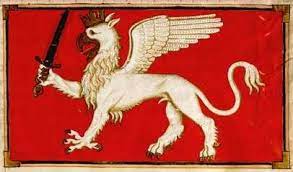 “Intanto il papa, lento ma fermo nell’operare, aspettando che il nostro entusiasmo si evaporasse, scagliava uno alla volta i suoi fulmini sopra di noi.
Al 17 di marzo venne la scomunica, e le campane suonarono a morte. “
Brunoro CrispoltiPriore di Perugia, 1540
Di nobile famiglia e di molta virtù
(ma anche inesperto e poco versato nell’arte della politica)
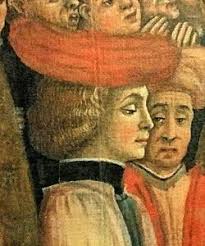 Cronologia


Bernardino da Siena
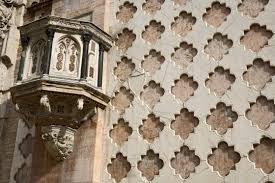 Preparazione del conflitto
A capo dell’armata pontificia fu messo il figlio di Paolo III, il duca di Castro Pier luigi Farnese
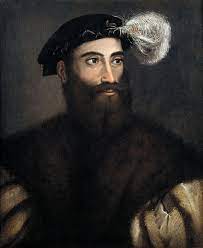 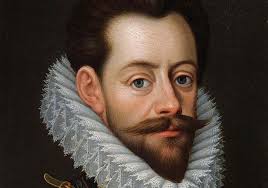 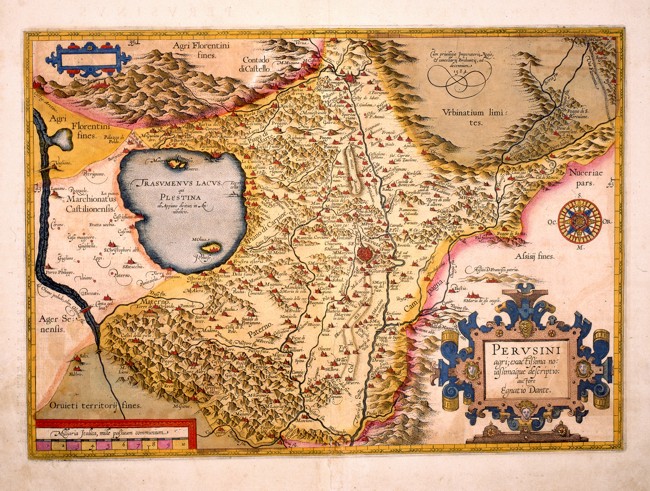 PerugiaCerimonia della sottomissionealla sovranità di Cristo Re
Perugia ribelle era sola davanti al suo destino,
Essa cercò di affidarsi alla protezione di Dio.
Mario Podiani collocò il Crocefisso davanti alla piazza
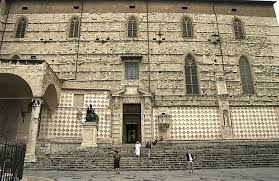 MARIO PODIANI
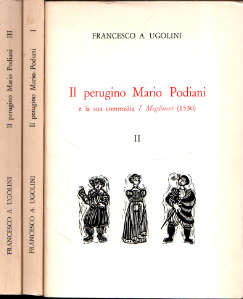 1474 – 1551

Canonico
Cancelliere comunale
Letterato

Lesse la formula di Sottomissione
Appose il Crocefisso sulla facciata
della Cattedrale di San Lorenzo
“Talché era molto meglio de combattere, la ragion di dire: non volemo el sale, piuttosto che’l papa potesse dire: ve sete ribellati, perché avete tolto le cose mie, come era vero”
FORZE IN CAMPO
A favore del Papa
Capitano Generale Pier Luigi Farnese
Alessandro Vitelli di Città di Castello
Spagnoli del Regno di Napoli
8.000 soldati italiani e 400 Lanzichenecchi
A favore di Perugia
Tenta di arruolare mercenari
Carca nuovi alleati
Cosimo I di Firenze mediatore, Siena  unica a inviare truppe
E’ ala ricerca del Capitano  Generale
2.000 fanti e truppe cittadine, più avanti 800 fanti da Siena
HA INIZIO IL CONFLITTO
Tal che la piazza parea un canneto
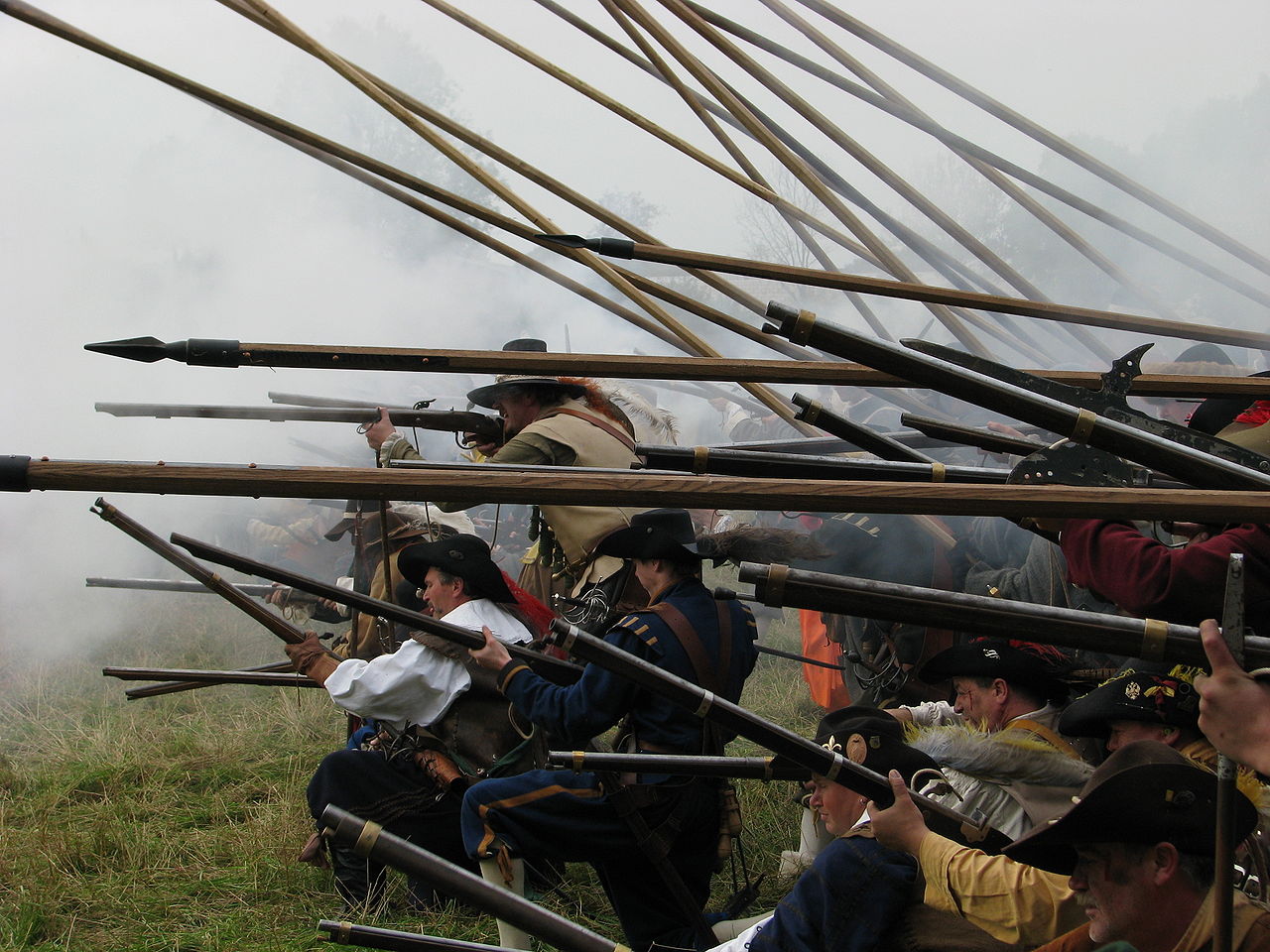 INTERVALLO
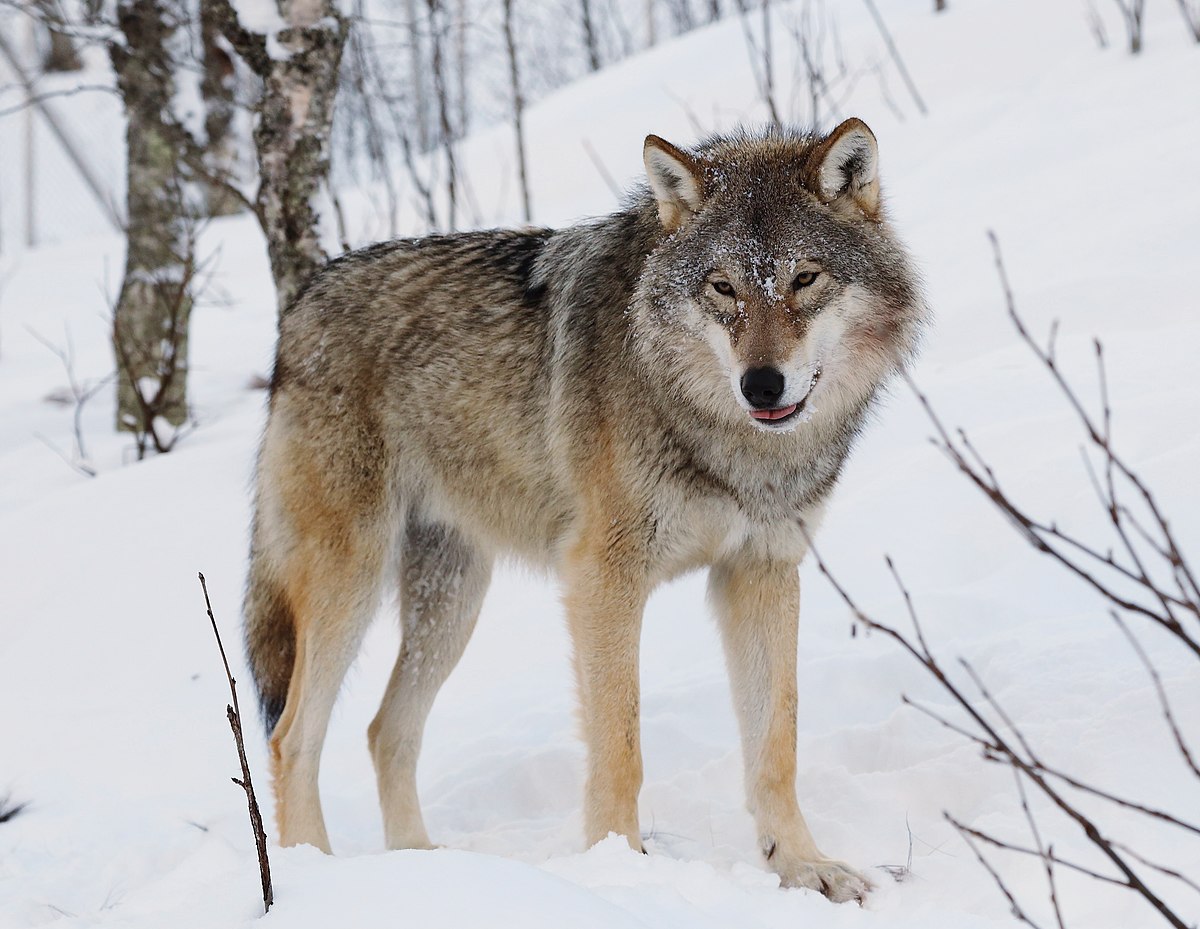 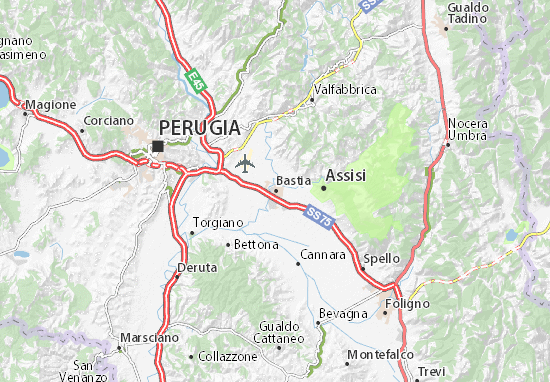 Forze papali a Bastia
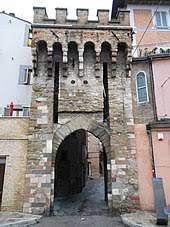 Sulle rive del Chiascio
Fanteria
Reparti di Cavalleria
3.000 Spagnoli
Battaglia di Santa Susanna
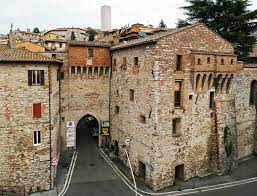 Ponte San Giovanni
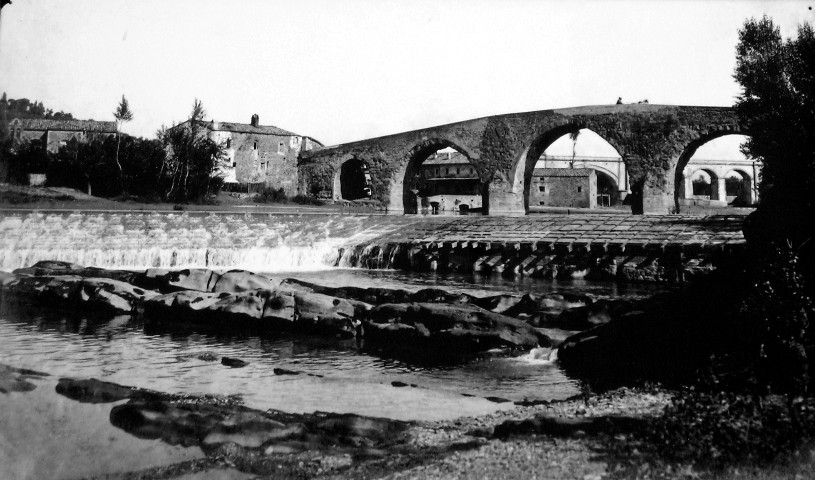 12 maggio 1540, ore 23prende il comando Ridolfo Baglioni
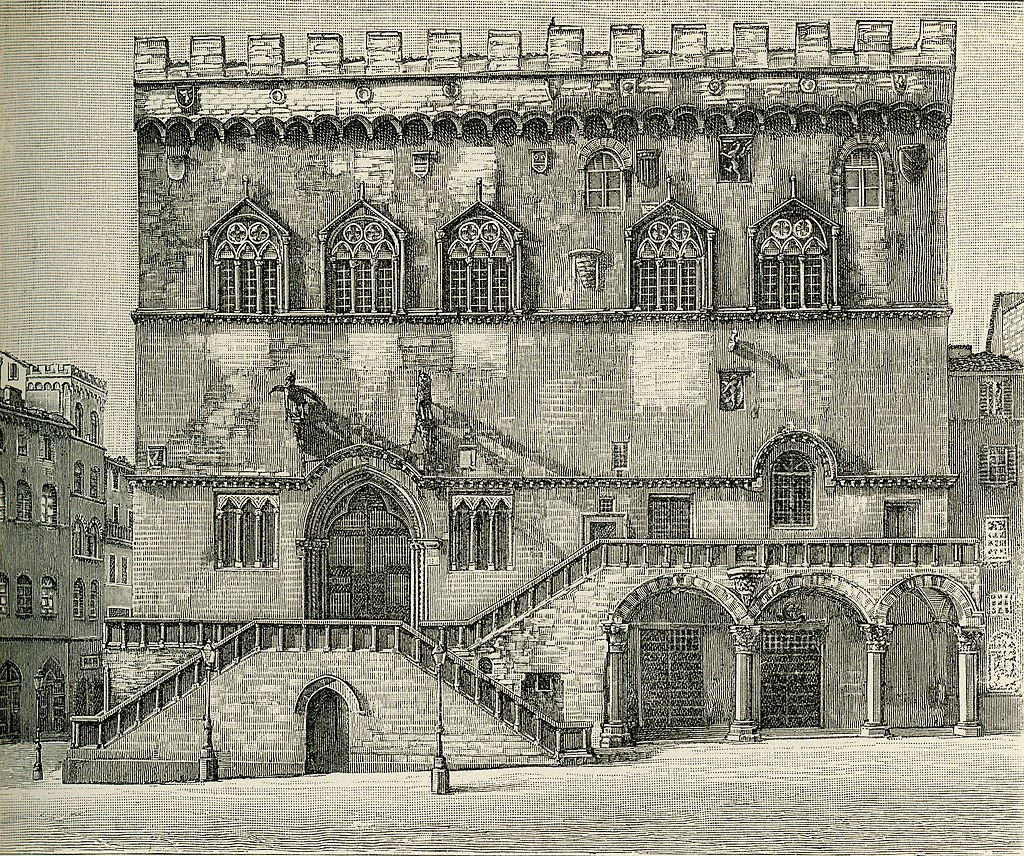 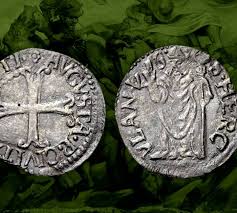 19 Maggio 1540attacco alla Porta Sant’Antonio
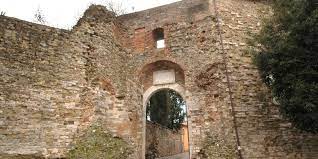 Perugia 
si era resa conto di avere forze sufficienti per difendersi,

Ma di non avere forze sufficienti per attaccare
Assedio di Torgiano
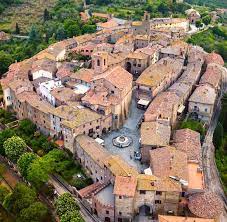 Ascanio della Corgna
Andrea d’Arezzo
Cade Torgiano, esausta

Le forze papaline, al comando del Vitelli, presero Ponte Pattoli e Ponte Felcino.

L’anello dell’assedio si stava chiudendo
Il vero punto debole di una città non sono le mura,
 ma la fame degli assediati.
Il dì del 3 giugno 1540, dopo tre mesi di assedio, Perugia accettò di capitolare, la resa fu incondizionata.
I venticinque fuggirono con le loro famiglie. 


Il 5 giugno 1540 il Farnese fece il suo ingresso in città , insieme a 1.500 fanti e 500 cavalli.
La città era presa, non conveniva più distruggerla

Per 325 anni 
la città resto sotto il dominio teocratico della Chiesa Cattolica.
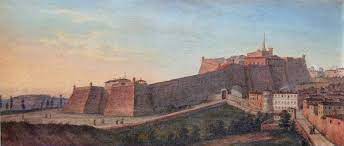 00000000000000000000000000000000
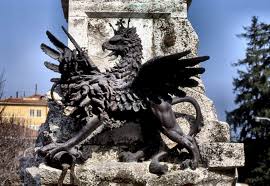 fine